SENIOR TRADE COMPLIANCE ANALYST
Are you a self-motivated, confident, and a strong change management agent who would like to get to know the Printing and Product Identification industry? Do you understand import and export controls and the importance of effective trade compliance programs?
 
In this role you’ll be…  responsible for building and strengthening the Americas and Global Trade Compliance Program.

You’ll have an opportunity to…work in a high visibility role in the Global Trade Compliance organization that reports directly into the Chief Compliance Officer and the CEO.
 
You should possess… 5 to 10 years of  trade compliance experience.  Export Controls experience is a plus.

Great package including Bonus, CAREER Growth and Great Benefits…

Top 6 principal activities:
Plan, manage and lead, projects to build and strengthen the Global Trade Compliance Program
Provide advice on local and international trade compliance laws and regulations
Build Trade Compliance processes and procedures continuously seeking improvement opportunities
Interface with internal and external stakeholders including government agencies
Interact with cross-functional teams, create and increase awareness of key strategic developments in global trade compliance
Deploy trainings linked to global and/or regional trade compliance requirements

Top 6 skills for this job.
Working knowledge of Import and Export control regulations 
A team player with ability to work independently with minimal supervision
Effective verbal and written communication skills
Business focused, highly detail oriented/analytical, and adaptive to change
Works well under pressure and has the ability to set priorities, drives actions until complete, quality oriented approach of work
Confident, ability to work effectively at all levels of the organization 

Required Experience:
Degree in Supply Chain, Logistics, International Trade or related field/equivalent qualification.
5-10 years of trade compliance background in a fast paced industry. 
Proven track record of driving effective Trade Compliance Program implementation
Export controls and ECCN classification knowledge a plus
SAP experience a plus
The company
Markem-Imaje is a wholly owned subsidiary of the US-based Dover Corporation and is a trusted world manufacturer of product identification and traceability solutions, offering a full line of reliable and innovative inkjet, thermal transfer, laser, and print and apply label systems.

Markem-Imaje provides global reach to over 50,000 customers with 30 subsidiaries, 6 technology centers, several equipment repair centers and manufacturing plants with the most comprehensive marking and coding portfolio available in the marketplace.
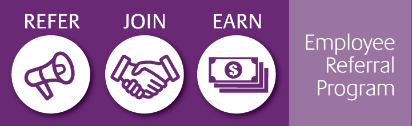 To apply,  please visit HR Central and go to the Career’s Page     Requisition ID# 15423
Markem-Imaje is an Equal Opportunity Employer M/F/H/V